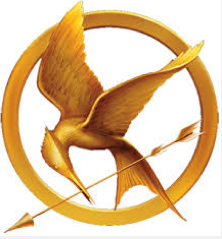 Notes #4 to #8
Ch 2 Test Review
Let the “Hunger Games” Begin! Winning District will get 2 E.C. points added to their Ch 2 Test!
What process is used to make monomers into polymers?
ANS: Condensation Reaction/Dehydration Synthesis/Polymerization
2. How many molecules of water was removed when you created a fat molecule?
ANS: 3
3. Simple sugars are also called what?
ANS: Monosaccharides
4. What macromolecule is responsible for providing you with immediate energy?
ANS: Carbohydrates
5. What is the name of the process that breaks down polymers into monomers?
ANS: Hydrolysis/polymerization
6. Waxes are examples of what macromolecule?
ANS: Fats/lipids
7. Nucleic Acids are special because it contains this element that is not found in the other macromolecule.
ANS: Phoshporus
8. Enzymes are examples of what type of macromolecule?
ANS: Proteins
9. Name the macromolecule that builds cell membranes and are sources of long term energy.
ANS: Lipids
10. What TWO macromolecules are usually found in McDonald’s fast food?
ANS: Carbs & Lipids
11. Ice cream, butter, and cheese fall under which group of macromolecules?
ANS: Lipids
12. A specific substrate needs to bind to what part of the enzyme to create a chemical reaction?
ANS: Active Site
13. When you are testing an unknown solution, and the blue litmus paper turns red, and the red litmus paper stays red, it is a(n)?
ANS: Acid
14. Na+Cl- is formed due to what type of bonding?
ANS: Ionic
15. The Atomic Mass of an element  is determined by adding what together?
ANS: Protons + Neutrons
16. The stronger base would have a pH number of?
ANS: 14
17. The # of electrons of an element can be determined by what on the period table?
ANS: Atomic #
TIE BREAKER (Best of 2 of 3)
If a solution produces more 0H- than H+, then it is a(n)?
ANS: Base

2. The monomer that makes proteins are called?
ANS: Amino Acids

3. # of Electrons are ALWAYS equal to the ?
ANS: Atomic # or # of protons.
4. What monomer makes up nucleic acids?
ANS: Nucleotides